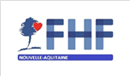 L’accompagnement de l’agent en situation de handicapLe 30 avril 2025 14h Visioconférence
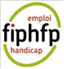 Les outils d’accompagnement au projet
Magali DOUMECHE
Référente Handicap mutualisée Nouvelle Aquitaine
06 75 17 52 71 
referent-handicap-mutualise.nouvelle-aquitaine@ch-libourne.fr
Corinne LEGENDREChargée de relations partenarialesDirection Régionale France Travail Nouvelle-Aquitaine
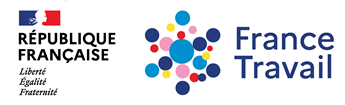 1
Les points abordés aujourd’hui
Lorsqu’un agent est confronté à des difficultés de santé qui impactent progressivement son activité professionnelle, il est parfois difficile de trouver les outils appropriés pour l’accompagner.
Nous vous proposons aujourd’hui plusieurs outils et méthodes pour accompagner l’agent dans son parcours :
Des méthodes de repérage des étapes, des idées de parcours et surtout de nombreuses sources d’information,
Corinne Legendre, chargée de partenariat à la Direction régionale de France travail, présentera des outils en ligne accessibles à tous, sans nécessité d’être inscrit comme demandeur d’emploi.
2
Nous sommes ensemble pour 1h30 maximumN’hésitez pas à solliciter la parole et / ou utiliser la conversationLe support sera mis en ligne sur l’espace de la FHF Nouvelle aquitaine dédié à la référente handicap mutualisée.
Repérer les étapes du parcours
Quels outils pour travailler un projet ?
La validation du projet
Informer pour élargir de champ des possibles
informations générales
Informations FPH
Information fonction publique
Temps d’échange
3
repérer les étapes du parcours pour apporter la bonne information au bon moment
PROJET DE VIE
Il ne peut envisager de continuer à travailler
PROJET

L’agent a pris conscience de sa situation, a géré les aspects administratifs et est prêt à débuter une réflexion sur « l’après »
RECONNAISSANCE

L’agent doit prendre conscience de sa situation et de l’impact qu’elle aura sur les prochaines étapes de son parcours
SOIN

L’agent est en parcours de soins et ne peut pour le moment se consacrer à aucune autre activité
PROJET PROFESSIONNEL
Il doit revoir son projet professionnel mais peut encore travailler
Notre sujet du jour débute ici
4
repérer les étapes du parcours pour apporter la bonne information au bon moment
INSERTION

L’agent a conscience de l’impact de sa santé sur la suite de parcours, a élaboré un projet, géré les aspects administratifs (RQTH, …) et sa santé lui permet de reprendre une activité
FONCTION PUBLIQUE
Insertion externe

Le projet élaboré par l’agent ne pourra être accessible en interne
Retour ancien poste

Il peut rester sur son poste avec adaptations
Reclassement interne

Il y a des pistes possibles en interne
DROIT PRIVE
5
Les outils sur lesquels s’appuyer pour construire un projet (France travail)
L’Emploi Store de France Travail est une plateforme qui :
propose des outils et services en libre accès
permet de faire les premiers pas vers l’emploi
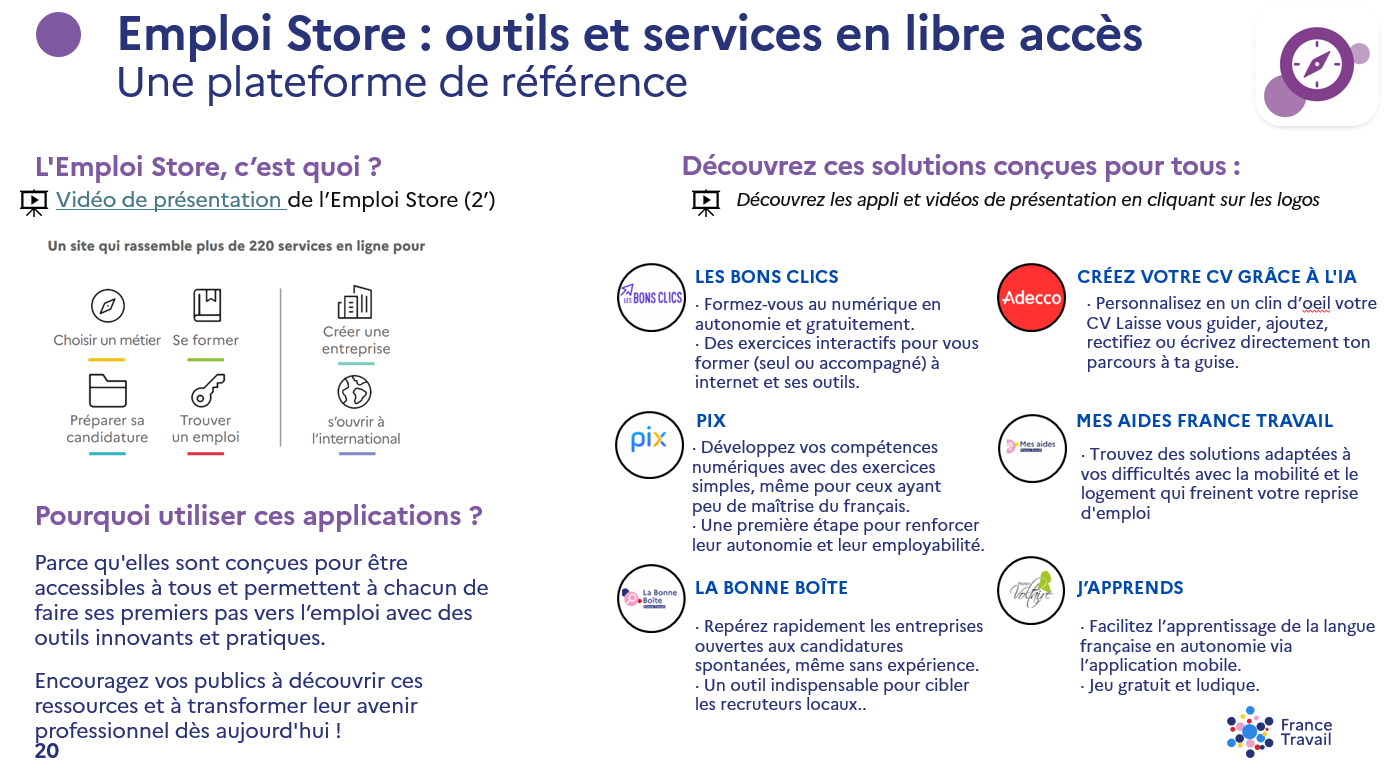 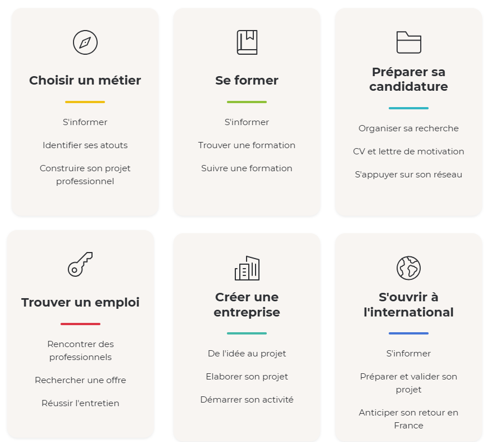 6 thématiques identifiées sont déclinées en 3 étapes

Pour chacune, des services en lignes sont proposés
6
Les outils sur lesquels s’appuyer pourconstruire un projet (France travail)
L’emploi Store présente également les 6 étapes d’accompagnement pour choisir un métier, dont 4 accessibles sans être inscrit comme demandeur d’emploi :
Faire le point sur soi
Découvrir des métiers (atelier destiné aux demandeurs d’emploi)
Choisir un métier qui recrute (pour s’informer sur les métiers, compétences et services utiles pour mettre en place son projet)
Choisir un métier qui me plait  (pour trouver une immersion chez un employeur, découvrir et tester un métier. Un filtre permet de repérer les employeurs handi accueillants)
Identifier les attendus de ce métier (atelier destiné aux demandeurs d’emploi)
Se former (pour se former à un métier, acquérir de nouvelles compétences, transformer son expérience en diplôme) ou candidater (pour découvrir les opportunités d’emploi à proximité, candidater et préparer un  entretien d’embauche)
Outre les outils accessibles à tous, un catalogue recense les services 
proposés aux demandeurs d’emploi inscrits à France Travail
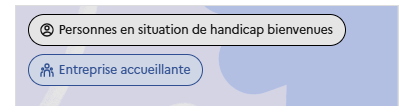 7
Les outils sur lesquels s’appuyer pour construire un projet (France travail)
Les outils et services en libre accès aident à l’élaboration d’un projet professionnel, et notamment de s’informer sur les  métiers. 

Ainsi, MétierScope met à disposition es utilisateurs le Répertoire Opérationnel des Métiers et Emplois (ROME). 
Il est composé de fiches qui informent de façon détaillée sur les métiers, les compétences et les démarches pour élaborer un projet professionnel. 
Une clé de recherche propose de partir des centres d’intérêt du candidat.
8
Les outils sur lesquels s’appuyer pour construire un projet (France travail)
Toujours en libre accès, certains outils permettent de prendre connaissance de son environnement et du marché du travail.
Le site France Travail propose une recherche des offres d’emploi à pourvoir. 
Cette consultation donne un aperçu du marché du travail local.
Un panorama présente également les métiers et villes qui proposent le plus d’offres.
BMO recueille les projets de recrutements des employeurs. Les données peuvent être filtrées par zone géographique, métier, secteur d’activité. On y trouve des « Top 10 » (des métiers les plus recherchés, avec les plus fortes ou faibles difficultés de recrutement).
BMO permet :
d’améliorer l’orientation professionnelle des candidats vers des formations ou métiers en adéquation avec le marché du travail. 
d’informer les candidats sur les métiers porteurs et  l’évolution du marché du travail
9
Les outils sur lesquels s’appuyer pour construire un projet (France travail)
Enfin, et toujours en libre accès, Diagoriente est une plateforme dédiée à l’orientation professionnelle.
Elle permet à l’utilisateur de :
inventorier ses expériences professionnelles, personnelles et bénévoles,
valoriser ses compétences, 
passer le test RIASEC pour identifier ses intérêts professionnels,
dégager des pistes d’emploi, 
créer un CV personnalisé.
Diagoriente propose des opportunités adaptées en termes de stages, immersions, emplois, bénévolat, formations
10
Les outils sur lesquels s’appuyer pour construire un projet (France travail)
Pour aller un peu plus loin :

DORA est une plateforme destinée aux professionnels qui permet d’identifier les acteurs intervenant sur un sujet. 
C’est également un outil d’aide à la prescription pour les professionnels de l’insertion.
Les acteurs de l’insertion référencent progressivement leurs services sur cette plateforme.
Data emploi propose un panorama du marché du travail
Mes Evenèments Emploi propose aux demandeurs d’emploi un calendrier des évènements organisés sur le thème de l’emploi. Le site permet d’affiner la recherche sur de nombreux critères (type de manifestation, objectif, public…).
11
La validation du projet : une étape nécessaire
Quel que soit le projet élaboré par l’agent, il est important de s’assurer de sa validation afin D’obtenir des financements adaptés
Cette étape, souvent oubliée, est parfois mal perçue par l’agent mais nécessaire pour placer des bases solides dans sa prochaine étape de parcours
Le projet doit être validé au regard :
des intérêts de la personne : immersions
des compétences de la personne : bilan de compétences, vae
Des aptitudes à développer ses compétences/ à l’apprentissage : tests d’entrée centres de formation
De sa situation de santé : médecin traitant, Appui spécifique, médecin du travail
Des financements mobilisables : CPF, accord fiphfp- anfh, fiphfp
DU MARCHE DU TRAVAIL POTENTIEL SELON LA Sphère DE Mobilité DE LA PERSONNE
Sur quels éléments vous basez-vous pour considérer que ce projet sera de nature à vous garantir une prochaine étape de parcours durable?
12
Informer pour élargir le champ des possiblesInformations générales
L’apprentissage  est accessible à tout âge avec une RQTH
Postuler sur un autre emploi de la fonction publique
La mutation
Le détachement vers une autre structure de la fonction publique
Promotion détachement 
En cas de mise en retraite pour invalidité, si l’agent a la possibilité de travailler et le souhaite, il peut s’inscrire comme demandeur d’emploi, bénéficiant ainsi de l’ensemble de l’offre de services de France Travail ainsi que des aides de l’AGEFIPH
La mise en disponibilité pour convenance personnelle : aller tester son projet sur un contrat de travail peut permettre de le confirmer
A noter:
si la personne a travaillé pendant sa disponibilité pour convenance personnelle, elle peut s’inscrire comme demandeuse d’emploi
13
informations spécifiques à la fonction publique hospitalière
Dispositifs ANFH :
Actions anfh comme « seconde partie de carrière » et CREP (construire et réussir son évolution professionnelle)
Service aux agents de l’anfh : https://www.anfh.fr/aquitaine/services-aux-agents
CREP : https://www.anfh.fr/actualites/limousin/actualites-et-agenda-regional/dispositif-crep-aidez-vos-agents-construire-leurs-projets-d-evolution-professionnelle-demarrage-du
Tous les dispositifs ANFH : https://fichiers.fhf.fr/documents/Support-ANFH29-11-2024.pdf
Accord FIPHFP/ANFH pour les personnes en situation de handicap : fiphfp_notice_1.pdf
Attention, pour le CPF : 40% des dossiers acceptés avec critères (Handicap reconnu, maladie évolutive, Niveau C, projet de quitter la FPH) et une commission régulière (se renseigner sur les dates)
https://www.service-public.fr/particuliers/vosdroits/F3054
Le dossier invalidité CNRACL
14
Les informations de la fonction publique
Les aides du FIPHFP
Pour suivre une formation, l’agent peut bénéficier de la prise en charge du coût de la formation jusqu’à 10 000 euros par le Fiphfp 
Les ponts entre fonctions publiques
Ne pas confondre Mise à disposition = détachement et « disponibilité » 
Mise à disposition = détachement =  accord entre les 2 établissements/ payé par son établissement d’origine
La mise à disposition sur un autre établissement de toute fonction publique peut durer 3 ans mais il faut l’accord de l’établissement : 
   La mise à disposition  permet de travailler auprès d'un autre employeur que son administration tout       
   en y restant rattaché pour ce qui concerne la carrière et la rémunération
Mise en disponibilité = je décide de m’accorder un temps pour faire autre chose => travailler dans le privé, formation, le poste reste réservé et on peut le reprendre à la FIN  Pas de salaire sur ces périodes
15
Nous vous remercions de votre attention
On en parle ensemble…

Avez-vous des questions ?


Le support sera mis en ligne sur 
l’espace de la FHF Nouvelle aquitaine dédié à la référente handicap mutualisée.
16